Connecting Simulation-Based Inference with Traditional Methods
Kari Lock Morgan, Penn State 
Robin Lock, St. Lawrence University
Patti Frazer Lock, St. Lawrence University

USCOTS 2015
Overview
We use simulation-based methods to introduce the key ideas of inference
We still see value in students learning traditional methods

How do we connect A to B?
(and build more connections along the way)
[Speaker Notes: A]
Three Transitions
Distribution: Simulation to Theoretical
Statistic: Original to Standardized
Standard Error: Simulation to Formula
Outline
Example 1: Testing a Difference in Proportions 
Does hormone replacement therapy cause breast cancer?  
Example 2: Testing a Proportion
Does the coin flip winner have an advantage in NFL overtimes? 
Example 3: Interval for a Difference in Means
How much difference is there in the waggle dance of bees based on the attractiveness of a new nest site? 
Example 4: Interval for a Mean
What’s the mean amount of mercury in fish from Florida lakes?
Hormone Replacement Therapy
Until a large clinical trial in 2002, hormone replacement therapy (HRT) was commonly prescribed to post-menopausal women   
In the trial, 8506 women were randomized to take HRT, 8102 to placebo.  166 HRT and 124 placebo women developed invasive breast cancer
Does hormone replacement therapy cause increased risk of breast cancer?

Rossouw, J. et. al. “Risks and Benefits of Estrogen plus Progestin in Healthy Post-Menopausal Women: Principal Results from the Women’s Health Initiative Randomization Controlled Trial,” Journal of the American Medical Association, 2002, 288(3): 321-333.
[Speaker Notes: B]
Simulation
How unlikely would this be, just by chance, if there were no difference between HRT and placebo regarding invasive breast cancer?
Let’s simulate to find out!  
www.lock5stat.com/statkey 
free
online (or offline as a chrome app)
Randomization Test
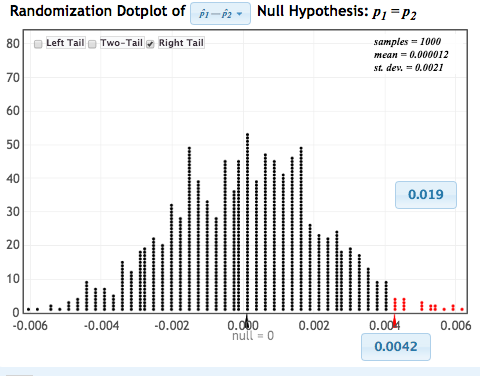 Distribution of statistic if no difference (H0 true)
p-value
observed statistic
Conclusion
If there were no difference between HRT and placebo regarding invasive breast cancer, we would only see differences this extreme about 2% of the time.  
We have evidence that HRT increases risk of breast cancer
This result caused the trial to be terminated early, and changed routine health-care practice for post-menopausal women
Your Turn!  NFL Overtimes
1. Use StatKey to do this with a randomization test
lock5stat.com/statkey
Three Transitions
Distribution: Simulation to Theoretical
Statistic: Original to Standardized
Standard Error: Simulation to Formula
[Speaker Notes: A]
Normal Distribution
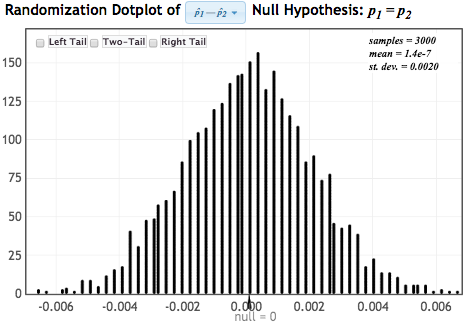 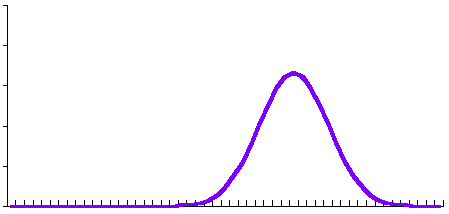 N(0, 0.002)
We can compare the original statistic to this Normal distribution to find the p-value!
p-value from N(null, SE)
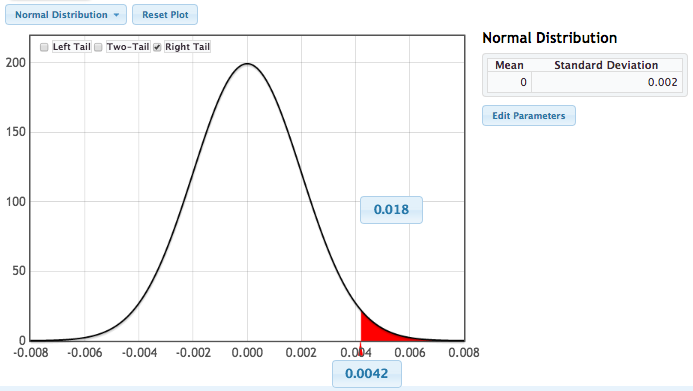 Same idea as randomization test, just using a smooth curve!
p-value
observed statistic
Seeing the Connection!
Randomization Distribution
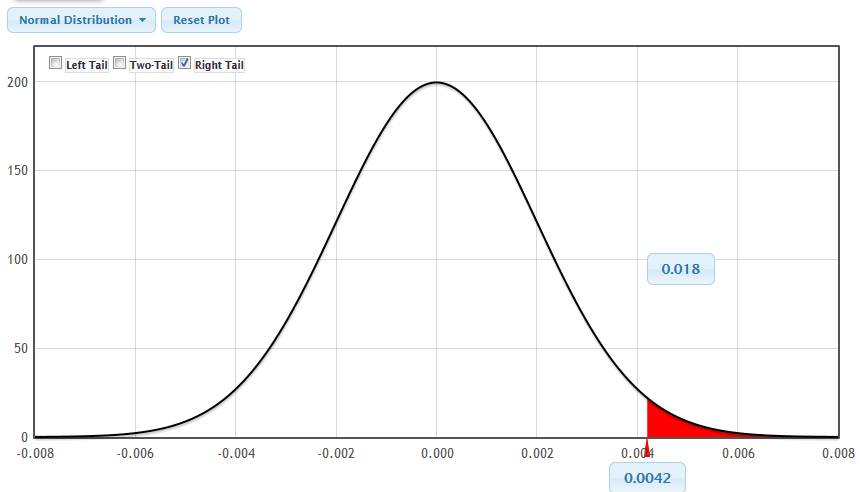 Normal Distribution
Distribution Transition
Many simulated distributions have the same shape; let’s take advantage of this!
Replace dotplot with overlaid Normal distribution: N(null value, SE)
Compare statistic to N(null value, SE)
Possible topics to include here:
Central Limit Theorem? 
Sample size requirements?

We use this intermediate transition primarily to make connections
Your Turn!  NFL Overtimes
2. Normal Approximation
Use the normal distribution in StatKey
Edit the parameters so that the mean=0.50 (the null value) and standard deviation is the SE from your randomization distribution
Find the p-value as the (right tail) area above the original sample proportion (0.561)
Three Transitions
Distribution: Simulation to Theoretical
Statistic: Original to Standardized
Standard Error: Simulation to Formula
[Speaker Notes: B]
Standardization Transition
Often, we standardize the statistic to have mean 0 and standard deviation 1
Can connect back to z-scores
statistic
null value
SE
What is the equivalent for the null distribution of the statistic?
Standardized Statistic
Hormone Replacement Therapy:
From original data: statistic = 0.0042
From null hypothesis: null value = 0
From randomization distribution: SE = 0.002
Compare to N(0,1) to find p-value…
p-value from N(0,1)
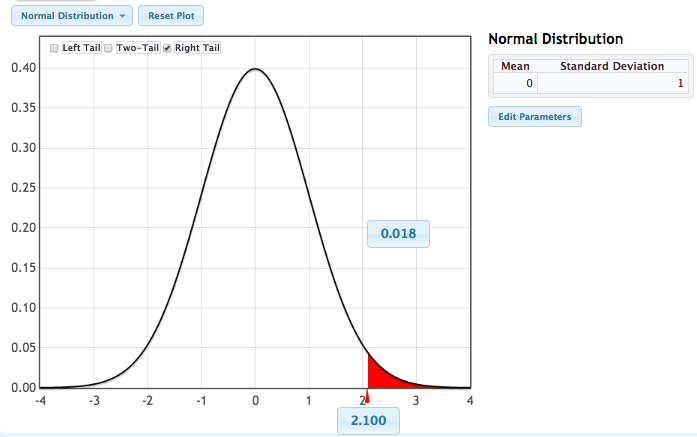 Same idea as before, just using a standardized statistic!
p-value
standardized statistic
Standardized Statistic
Standardized test statistic general form:




Emphasizing this general form can help students see connections between different parameters
Students see the big picture rather than lots of disjoint formulas
Your Turn!  NFL Overtimes
from randomization
Three Transitions
Distribution: Simulation to Theoretical
Statistic: Original to Standardized
Standard Error: Simulation to Formula
[Speaker Notes: A]
After standardizing…
From original data
From H0
Compare z to N(0,1) for p-value
From randomization distribution
YES!!!
Can we find the SE without simulation?
Standard Error Formulas
Standard Error Formula
Testing a difference in proportions, null assumes p1 = p2, so have to use pooled proportion:


Hormone replacement therapy:
Randomization Distribution
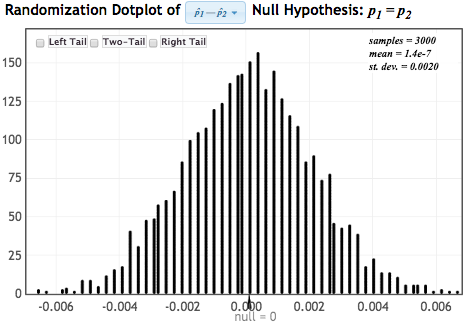 Fully Traditional
Now we can compute the standardized statistic using only formulas:





Compare to N(0,1) to find p-value…
p-value from N(0,1)
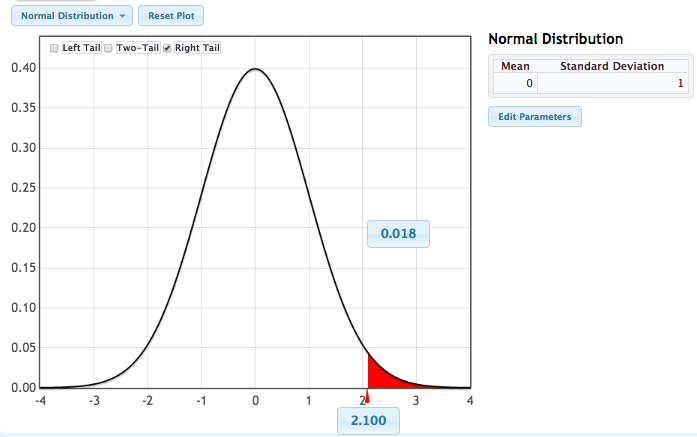 Exact same idea as before, just computing SE from formula
p-value
standardized statistic
Your Turn!  NFL Overtimes
Connecting Parameters
All of these ideas work for proportions, difference in proportions, means, difference in means, and more
Means are slightly more complicated
t-distribution
Null hypothesis for a difference in means can assume equal distributions or just equal means
[Speaker Notes: A]
Honeybee Waggle Dance
https://www.youtube.com/watch?v=-7ijI-g4jHg 
Honeybee scouts investigate new home or food source options; the scouts communicate the information to the hive with a “waggle dance”
The dance conveys direction and distance, but does it also convey quality?
Scientists took bees to an island with only two possible options for new homes: one of very high quality and one of low quality
They kept track of which potential home each scout visited, and the number of waggle dance circuits performed upon return to the hive
[Speaker Notes: B]
Honeybee Waggle Dance
Estimate the difference in mean number of circuits, between scouts describing a high quality site and scouts describing a low quality site.
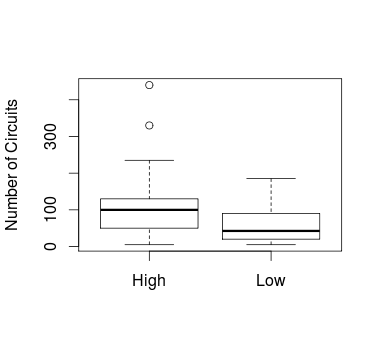 Bootstrap Confidence Interval
How much variability is there in sample statistics measuring difference in mean number of circuits?
Simulate to find out!
We’d like to sample repeatedly from the population, but we can’t, so we do the next best thing:  Bootstrap!
www.lock5stat.com/statkey
95% Bootstrap CI
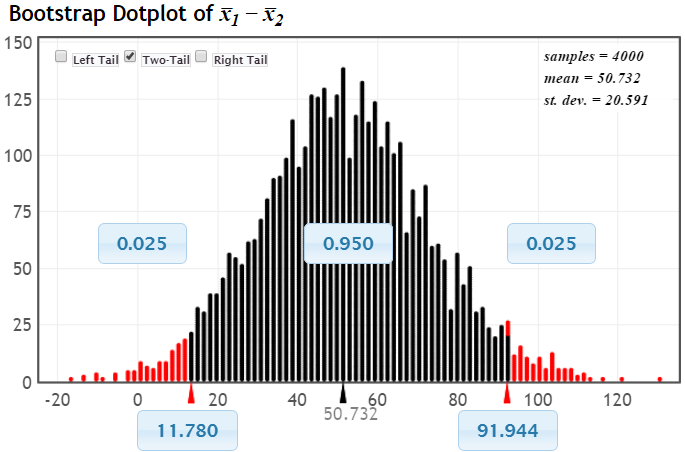 Chop 2.5% in each tail
Keep 95% in middle
Chop 2.5% in each tail
Bootstrap CI
Version 1 (Statistic  2 SE):  
Prepares for moving to traditional methods

Version 2 (Percentiles):  
Builds understanding of confidence level
Same process applies to lots of parameters.
Your Turn!  Florida Lakes
Compare
Three Transitions
Distribution: Simulation to Theoretical
Statistic: Original to Standardized
Standard Error: Simulation to Formula
[Speaker Notes: B]
Normal Distribution
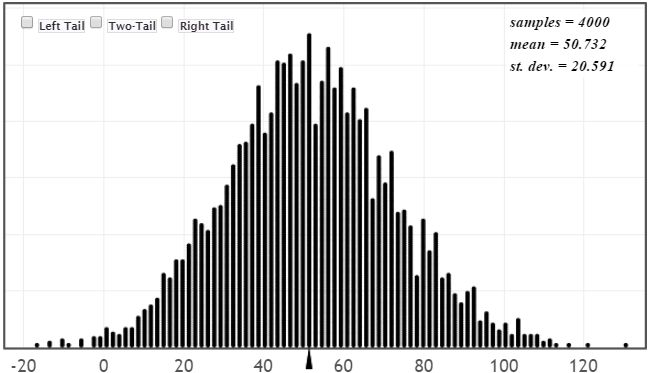 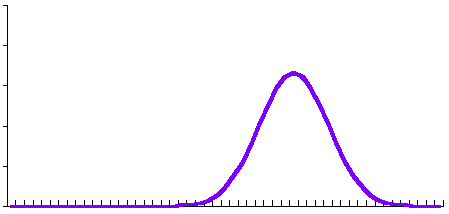 N(50.76,20.59)
CI from N(statistic, SE)
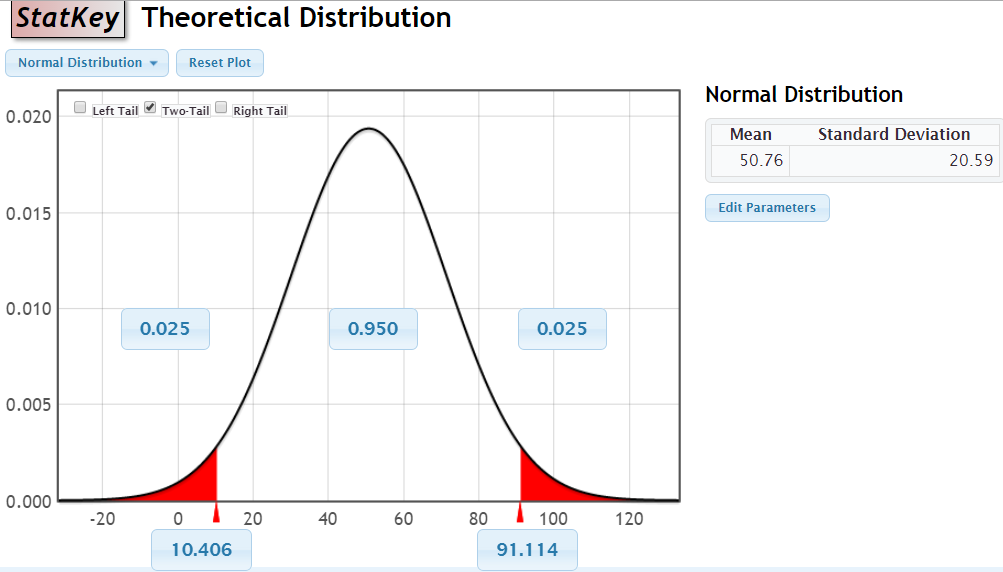 Same idea as the bootstrap, just using a smooth curve!
Seeing the Connection!
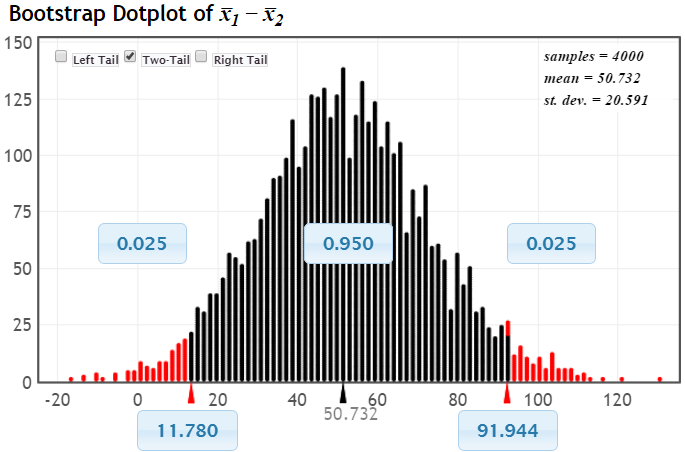 Bootstrap Distribution
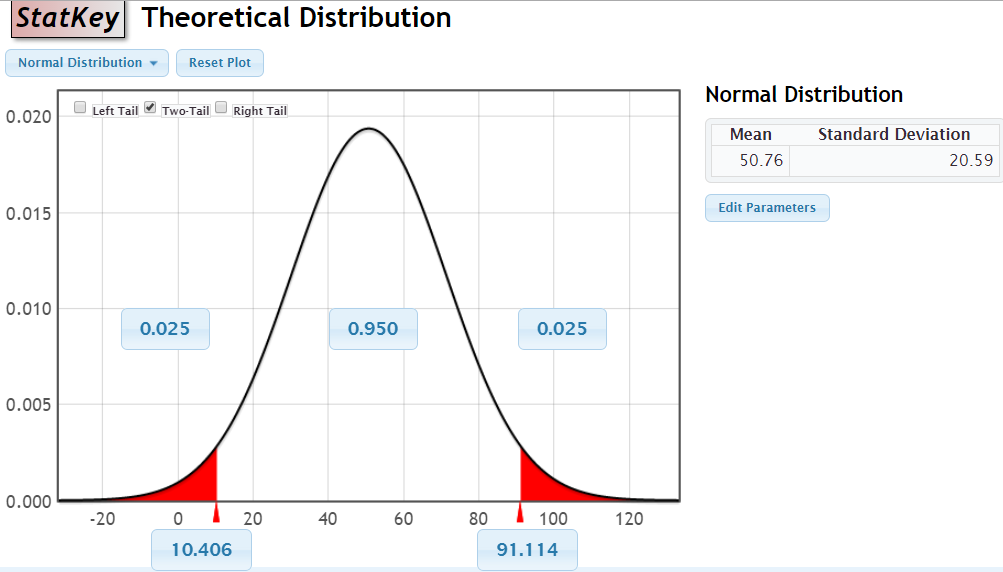 Normal Distribution
Your Turn!  Florida Lakes
2. Normal Approximation
Use the normal distribution in StatKey
Edit the parameters so that 
         mean     = the original mercury mean
         std. dev. =SE from your bootstrap distribution
Choose “Two-tail” and adjust the percentage to get the bounds for the middle 90% of this distribution.
Three Transitions
Distribution: Simulation to Theoretical
Statistic: Original to Standardized
Standard Error: Simulation to Formula
[Speaker Notes: A]
Standardization Transition
from N(0,1)
from t
Standardized Endpoint
For a difference in means with n1=33 and n2=18, use a t-distribution with 18-1=17 d.f. and find t* to give 95% confidence  (StatKey)
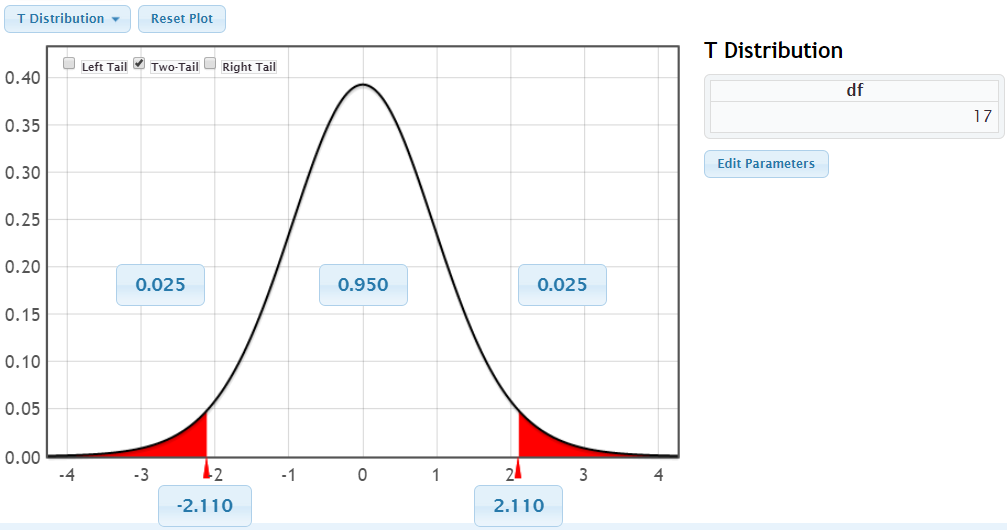 Same idea as the percentile method!
CI using t* and Bootstrap SE
From t17
From bootstrap
Same idea as the bootstrap standard error method, just replacing 2 with t*!
(Un)-standardization
In testing, we go to a standardized statistic
In intervals, we find (-t*, t*) for a standardized distribution, and return to the original scale
Un-standardization (reverse of z-scores):


What’s the equivalent for the distribution of the statistic? (bootstrap distribution)
statistic
± t*
SE
Your Turn!  Florida Lakes
from randomization
Three Transitions
Distribution: Simulation to Theoretical
Statistic: Original to Standardized
Standard Error: Simulation to Formula
[Speaker Notes: B]
Standard Error Formula
For a difference in two means
For Honeybee circuits data
Normal Distribution
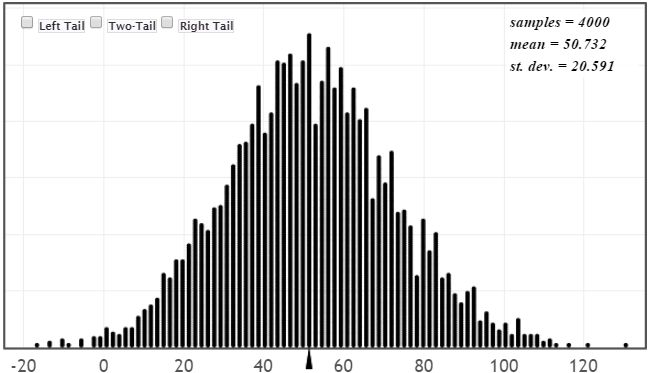 Fully Traditional
Now we can compute the confidence interval using a formula for the SE:
Your Turn!  Florida Lakes
from original sample
Your Turn!
Try any test or interval via simulation in StatKey and via traditional methods
Do you get (approximately) the same standard error?
Do you get (approximately) the same p-value or interval?
[Speaker Notes: B]
Simulation to Traditional
Bootstrap
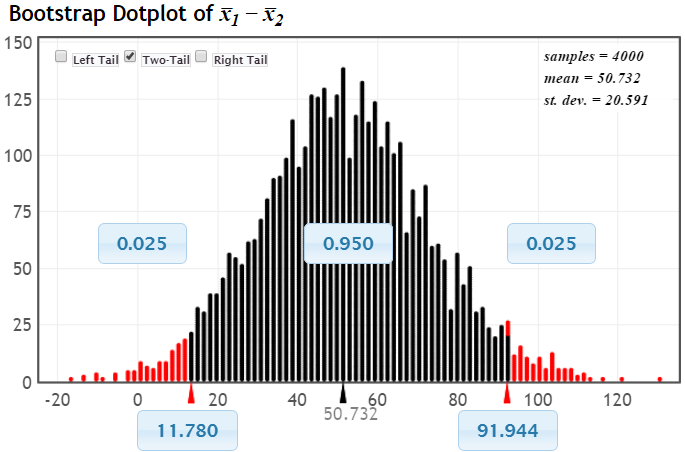 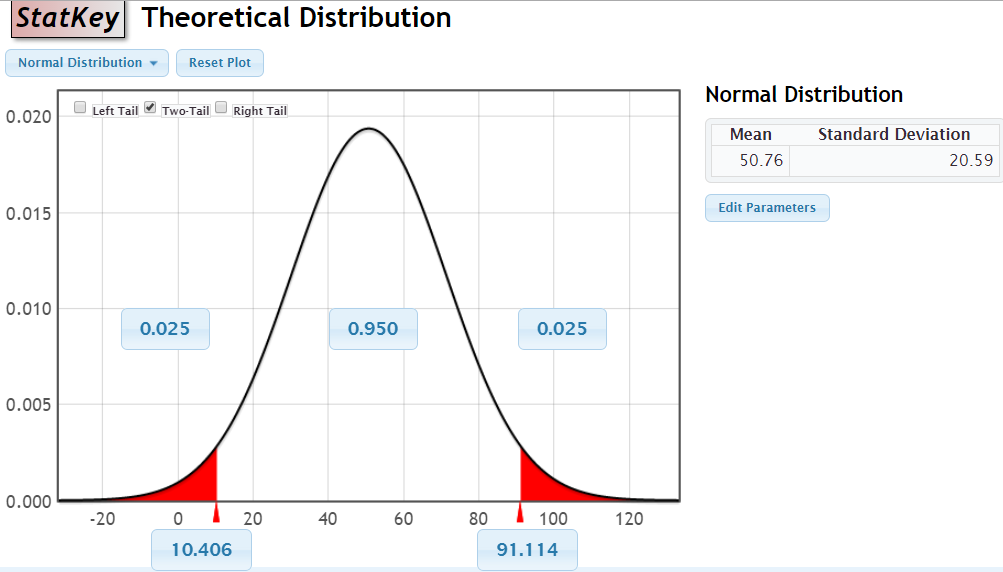 A
B
Even if you only want your students to be able to do A and B, it helps understanding to build connections along the way!
[Speaker Notes: B]
Thank you!QUESTIONS?Coming right up... Birds of a Feather
Kari Lock Morgan: klm47@psu.edu 
Robin Lock: rlock@stlawu.edu
Patti Frazer Lock: plock@stlawu.edu 
Slides posted at www.lock5stat.com